✠VUI HỌC KINH THÁNH✠
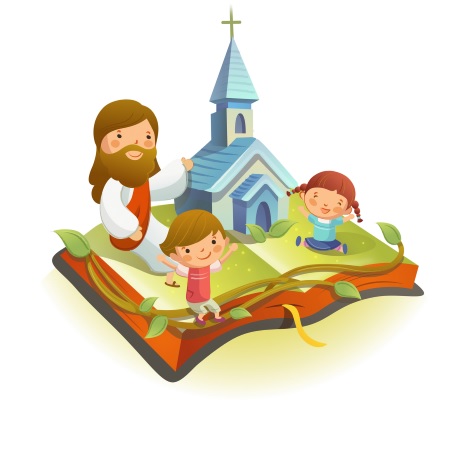 BÌNH AN
NIỀM VUI
LỄ CHÚA THÁNH THẦN HIỆN XUỐNG
TIN MỪNG CHÚA GIÊSU THEO THÁNH GIOAN
Vào chiều ngày thứ nhất trong tuần, nơi các môn đệ ở, các cửa đều đóng kín, vì các ông sợ người Do-thái.
Đức Giê-su đến, đứng giữa các ông và nói: “Bình an cho anh em !” Nói xong, Người cho các ông xem tay và cạnh sườn. Các môn đệ vui mừng vì được thấy Chúa.
Người lại nói với các ông : “Bình an cho anh em ! Như Chúa Cha đã sai Thầy, thì Thầy cũng sai anh em.”
Nói xong, Người thổi hơi vào các ông và bảo : “Anh em hãy nhận lấy Thánh Thần.
Anh em tha tội cho ai, thì người ấy được tha ; anh em cầm giữ ai, thì người ấy bị cầm giữ.” Đó là Lời Chúa
HÃY
TÌM
KIẾM
NƯỚC
CHÚA
TRƯỚC
MỌI
SỰ
NGƯỜI
SẼ
LO
CHO
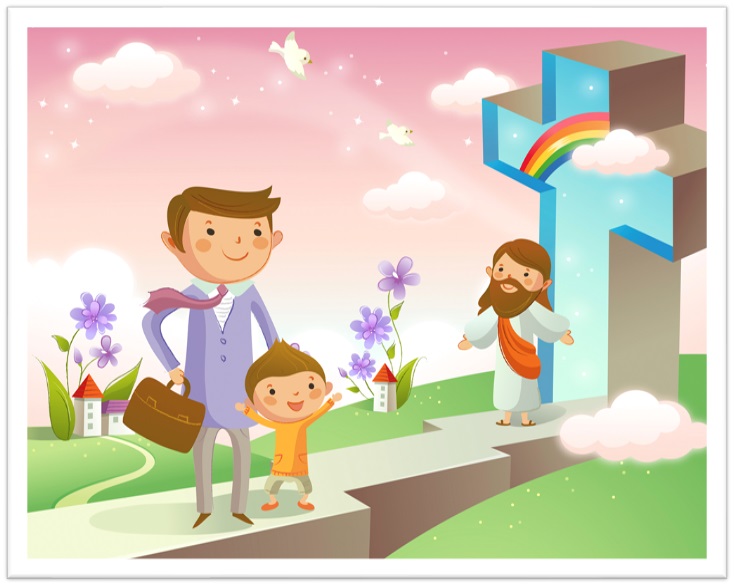 TÌM Ô CHỮ
HÀNG
 DỌC
1
2
3
4
5
6
7
8
9
1. ANH EM … … CHO AI, THÌ NGƯỜI ẤY ĐƯỢC THA; ANH EM CẦM GIỮ AI, THÌ NGƯỜI ẤY BỊ CẦM GIỮ.”
2. VÀO CHIỀU NGÀY NÀO TRONG TUẦN, ĐỨC GIÊSU ĐÃ HIỆN RA VỚI CÁC MÔN ĐỆ?
5. KHI HIỆN RA, ĐỨC GIÊSU ĐÃ LÀM GÌ CHO CÁC ÔNG VÀ BẢO “ANH EM HÃY NHẬN LẤY THÁNH THẦN”?
6. CÁC MÔN ĐỆ ĐÓNG KÍN CỬA VÌ SỢ NGƯỜI NÀO?
9. “… … CHO ANH EM ! NHƯ CHÚA CHA ĐÃ SAI THẦY, THÌ THẦY CŨNG SAI ANH EM.”
3. NHƯ AI ĐÃ SAI THẦY, THÌ THẦY CŨNG SAI ANH EM?
4. KHI ĐỨC GIÊSU HIỆN RA, CÁC CỬA NƠI CÁC MÔN ĐỆ Ở THẾ NÀO?
7. KHI ĐỨNG GIỮA CÁC MÔN ĐỆ, ĐỨC GIÊSU ĐÃ CHO CÁC ÔNG XEM GÌ?
8. CÁC MÔN ĐỆ VUI MỪNG VÌ ĐƯỢC NHÌN THẤY AI?
Học với Giê-su - Học cùng Giê-su
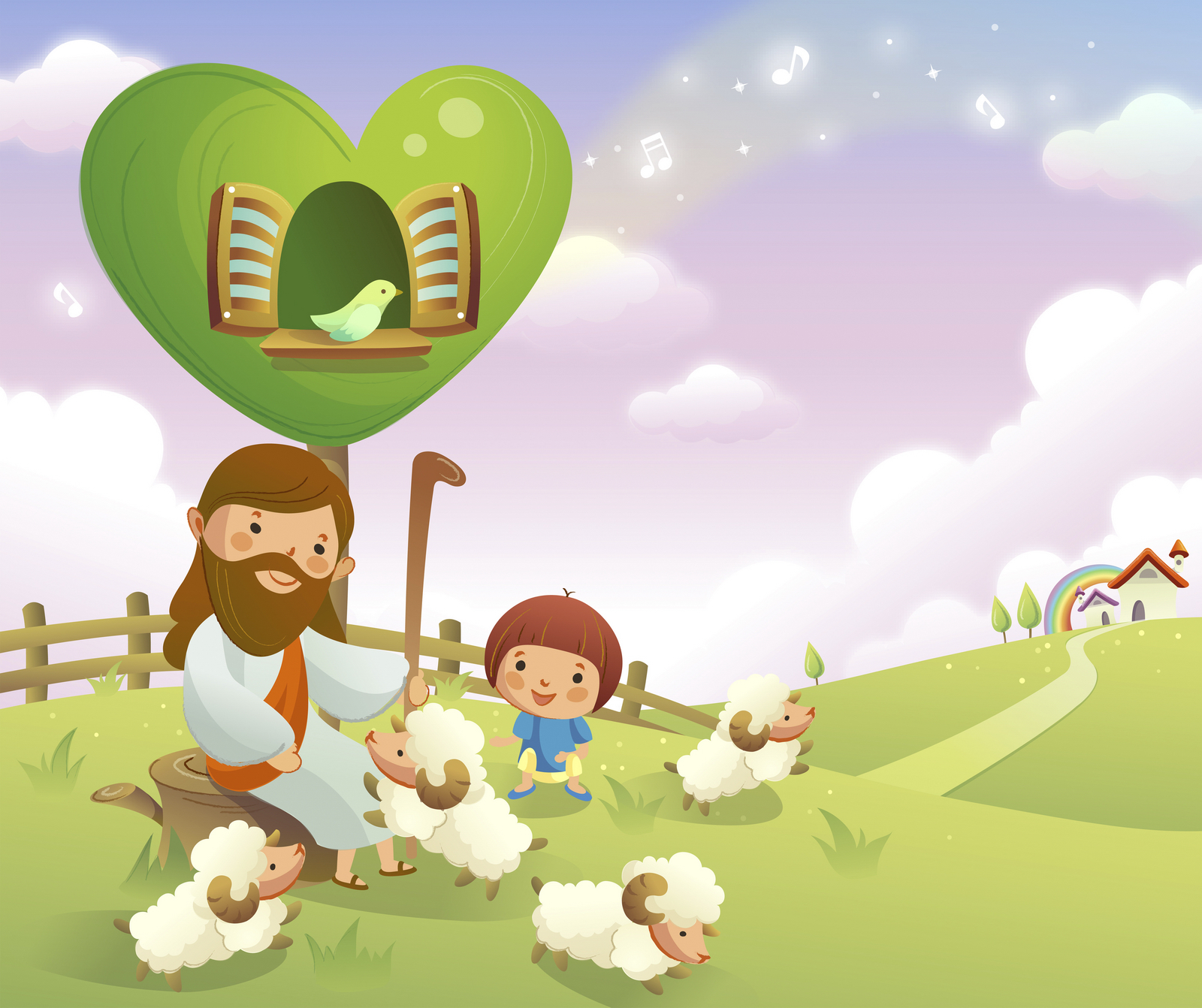 TRẮC NGHIỆM
1. Vào chiều ngày nào, Đức Giêsu đến đứng giữa các môn đệ và nói : “Bình an cho anh em”
C
A
B
D
Ngày lễ Vượt Qua
Ngày lễ sa bát
Ngày lễ Ngũ Tuần
Ngày thứ nhất trong tuần
B
Ngày thứ nhất trong tuần
Đáp án
2. Khi đứng giữa các tông đồ, Đức Giêsu đã nói gì?
C
A
B
D
Cả a, b và c đúng
Bình an cho anh em.
Thầy đã sống lại rồi.
Anh em đừng sợ, Thầy đây.
Bình an cho anh em.
C
Đáp án
3. Vì sao cánh cửa nơi các môn đệ ở đều đóng kín?
C
A
B
D
Vì sợ người Do thái.
Vị bị vua Hêrôđê lùng bắt
Vì các ông thất vọng
Vì Thầy đã chết
Vì sợ người Do thái.
D
Đáp án
4. Đức Giêsu thổi hơi vào các môn đệ và bảo các ông hãy nhận lấy điều gì?
C
A
B
D
Tin mừng Nước Thiên Chúa
Sự khôn ngoan
Thánh Thần.
Sự hiểu biết
Thánh Thần.
A
Đáp án
5. Khi nhận lấy Thánh Thần, các môn đệ có quyền gì?
C
A
B
D
Chỉ có b và c đúng
Cầm giữ ai thì người ấy bị cầm giữ.
Kết án nhưng ai không tin theo mình.
Tha tội cho ai, thì người ấy được tha
D
Chỉ có b và c đúng
Đáp án
THIẾU NHI YÊU CHÚA
ĐỂ ĐÓN NHẬN CHÚA THÁNH THẦN, THIẾU NHI CẦN LÀM GÌ?